WisDOT Southwest Region Labor Compliance
2018 Construction Conference
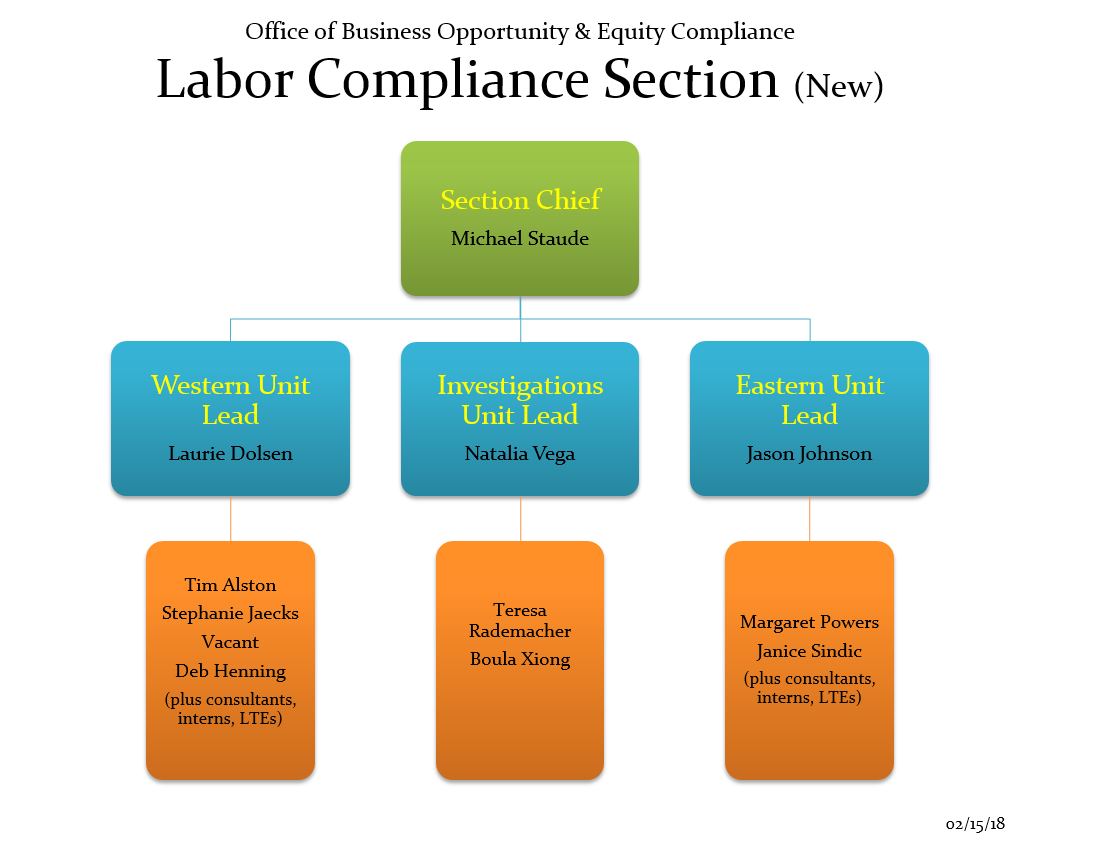 2
WisDOT Labor Compliance Specialists
Eastern Wisconsin
Lead - Jason Johnson 	(920) 492-5728  (NE)
Teresa Rademacher	(920) 492-5657  (NE Mega)
Jennifer Lubinski   	(262) 548-5634  (SE)
Margaret Powers	(262) 521-5337  (SE Mega)
Janice Sindic      	(262) 548-5923  (SE Mega)
Western Wisconsin 
Lead - Laurie Dolsen	 (715) 392-7977  (NW) 
Stephanie Jaecks 	 (715) 365-5732  (NC)
Tim Alston 	      	 (608) 242-8040  (SW)
Vacant          	 (608) 785-9051  (SW)
Rebecca Porter	 (608) 245-2648  (SW)Deb Henning        	 (608) 884-1178  (SW Mega)
Julie Harkinson  	 (608) 772-5169  (SW Mega)
Diane Zimmer      	 (608) 884-1179  (SW Mega)
Crystal Wilson        	 (608) 264-8700  (SW Mega)
NW
NC
NE
Labor Compliance Investigations (Statewide)
Lead - Natalia Vega 	(262) 521-5358  (SE) 
Teresa Rademacher 	(920) 492-5657  (NE)Boula Xiong 		(608) 267-7354  (SW)
Aeronautics (Statewide) 
Shannon Clary    	 (608) 264-7607  (SW)
Crystal Wilson        	 (608) 264-8700  (SW)
SW
SE
2/02/17
Substantially Complete Process
Substantially complete triggers automated emails to your LCS to start the finals process
Very important to enter the correct dates 
DO not back date dates… this is not helpful
Do a FITS upload right after the Substantially Complete date is entered in Field Manager
Email Notification is NOT generated until this step is completed.
Support between Project Leader and LCS: Making a difference
Daily Diaries- Information correlates with what is reported into CRCS; cross-checking
Details and accuracy are valuable- essential resource
Please enter name of the trucking company and number on the truck   
Hours, work, equipment, # of employees
Let us know
If you’re notified employees have issues with pay
Dedicated batch plant or if there are materials being recycled and reused. 
Update on project schedule
Will this be a carry-over project? Does this have work throughout next season?
5
Construction Bulletin Board
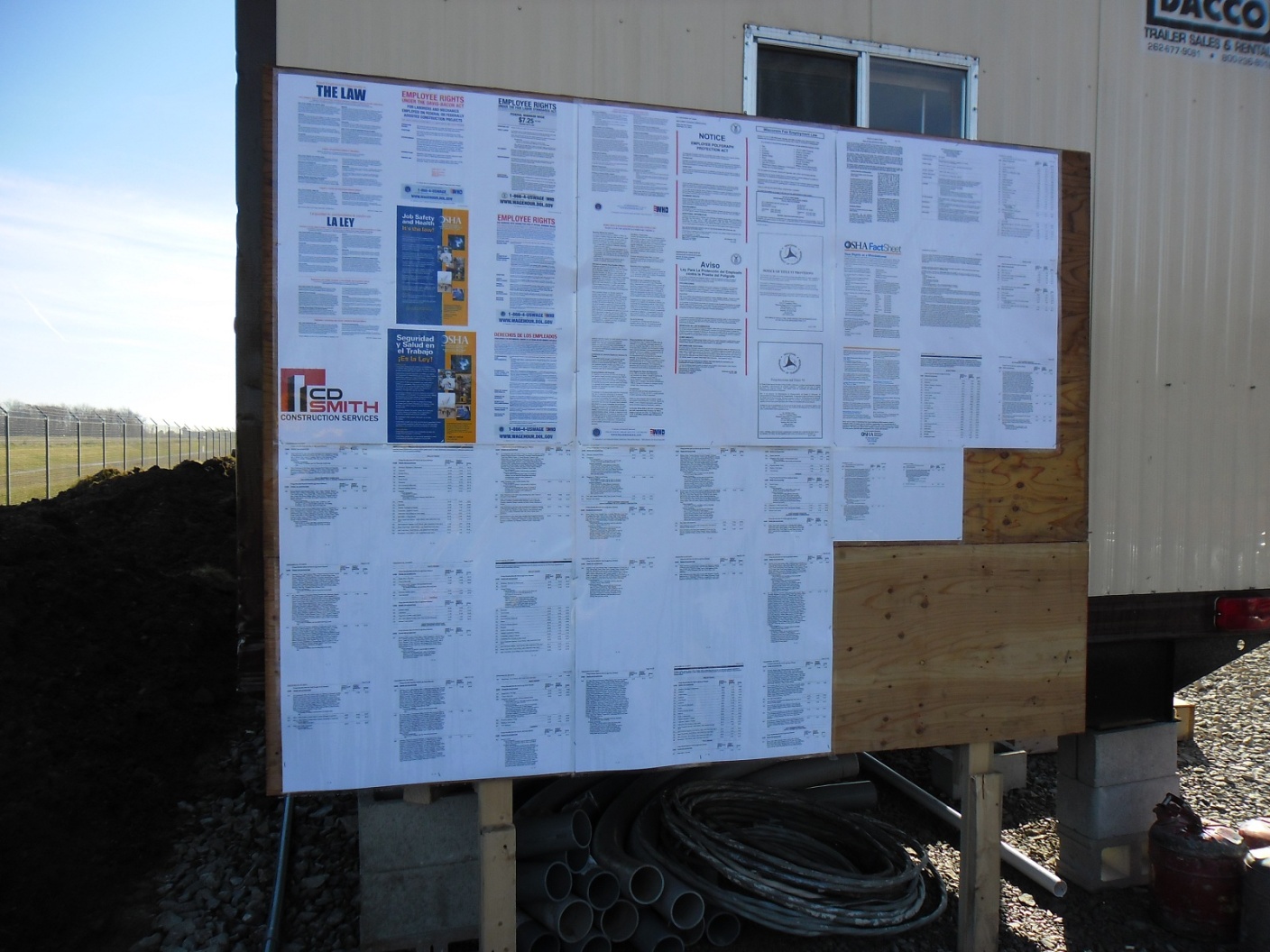 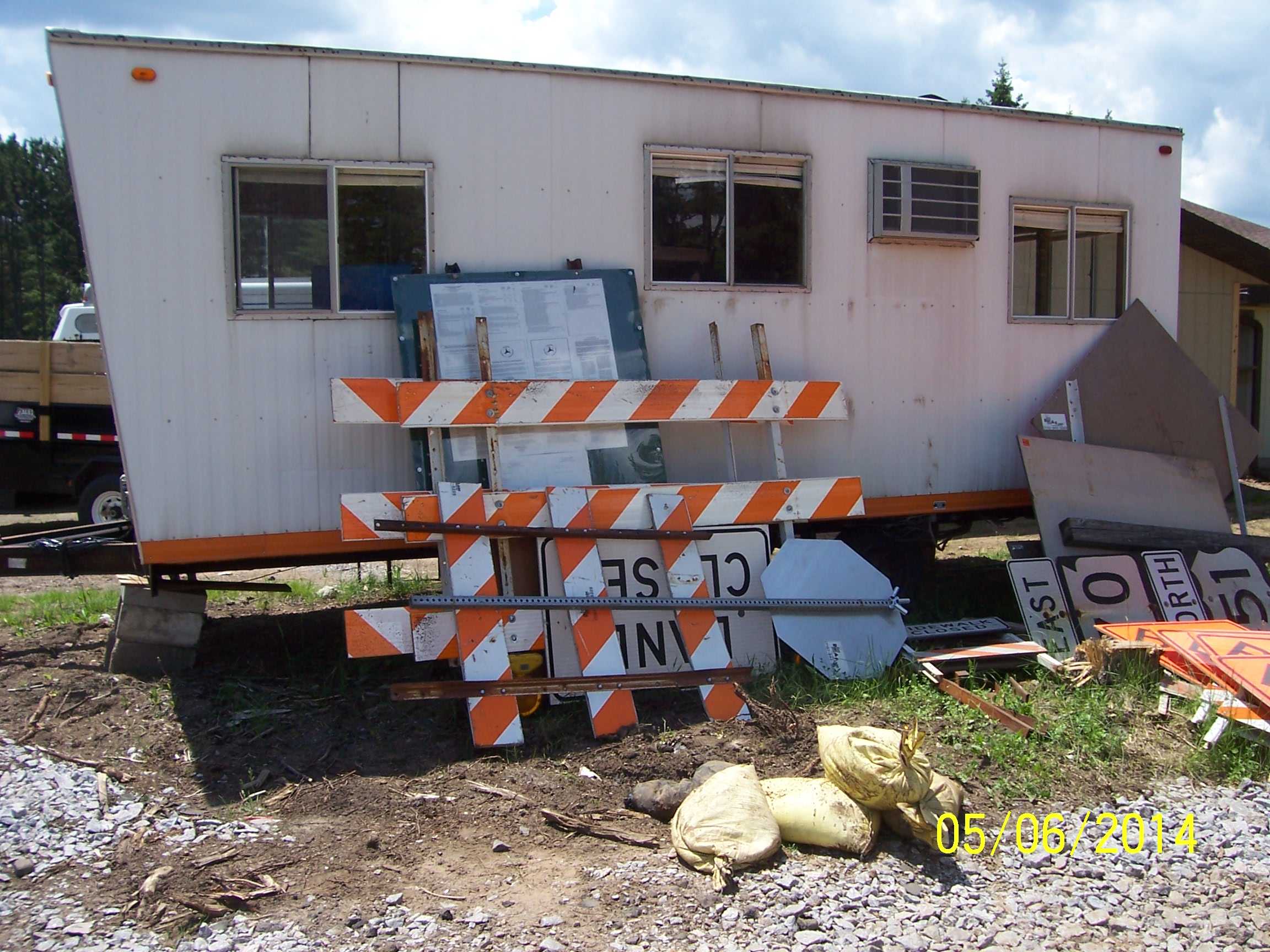 PERFECT!!!!
Not Acceptable
Not Acceptable
6
Field Observations on Wage Boards
Wage boards must be maintained for the life of the project—please monitor them periodically and request they be repaired or corrected if damage occurs.  The law requires these postings on the project.
Checklist is provided at precon- please complete and return prior to 1st estimate.
Posters must be readable at all times:
If print is too small due to the poster being reduced from a larger size to fit on the board—this must be corrected.
If print is covered up by bolts used to affix the board to the field office or supports—this must be corrected.
If posters are faded or damaged—replacements need to be requested.
Binders by themselves are not acceptable
Wages can be stacked if they are laminated and hung below a sign saying “Wage Rates”
7
Investigations Unit: and How project Staff Can Assist with Resolution
Project Staff Assistance with Holding Prime Accountable 
Withholding payments – required to hold final payment. 
Discuss LC issues at weekly meetings
Communications from Investigators 
Copied on written notifications to contractors
Updates at PM meetings (some regions)
Complexity and Time Frame
Varies by projects involved, timeframe, and violations
Other government agency involvement
WisDOT Recourse
Referral for suspension/debarment – case by case basis
Referral of case to other government agencies
8
[Speaker Notes: Communication from Project staff is crucial at this point.]
DBE’s and Why it Matters
If a DBE is not able to complete their contractor work- the contractor must make an effort to replace the DBE; with a DBE contractor.
ASP 7 requires we monitor the payments entered to DBE’s in the Civil Rights Compliance System
Payments are verified during the closeout process and you will be asked about this if there are little to no payments made to the DBE firms
If work is reduced- regional LCS’ need to know about it! Along with the DBE office
Compliance Assessment Program Review or CAP Review by FHWA monitors the DBE program throughout the project to ensure the goals and requirements are being met and enforced. To ensure nothing is missed; please work with each regional LCS to maintain the DBE portion of each of your contracts as this could possibly impact the federal funding on our projects.
9
Prevailing Wage Laws
10
[Speaker Notes: **Hint Hint.. Know when your projects are let- the letting date determines what rules are enforced for your contract]
Act 59- Repeal of Wisconsin’s Prevailing Wage Law
Repeal applies to all WisDOT projects let on or after September 23, 2017
State funded only projects will no longer include any prevailing wage requirements.
Does not affect enforcement of Federal Davis-Bacon Act by USDOL or FHWA on projects with federal funds.
Projects with Federal Dollars will still have Prevailing Wages
11
ASP 9- S- Electronic Labor Data Submittal for State Funded Only Projects
Labor Data no longer entered/collected via CRCS
Labor Data will now be collected via Workforce Utilization Report
Microsoft Excel Spread Sheet or Compatible Spread Sheet
Details can be found on HCCI site (Labor, Wages, and EEO Info.)
http://wisconsindot.gov/hcciDocs/contracting-info/asp-9-s.pdf
http://wisconsindot.gov/Pages/doing-bus/civil-rights/labornwage/default.aspx
Subs electronically submit labor data to prime via Excel spreadsheet within 14 calendar days of the end of each quarter
Prime electronically submits all collected labor data to regional LCS within 21 calendar days of the end of each quarter
12
NEW TRUCKING!!
13
What has changed….
84.062 was repealed- State funded projects will not be required to have prevailing wage rates
ASP 9-S requires State funded projects send spreadsheets via electronically to the regional LCS
Supplemental Required Contact Revisions (Revised)
Repealed law language was removed
Duplicate info contained in FHWA 1273 has been removed
Trucking was added
Resource list was added
Trucking (Federally Funded)
Covered hauls must be from a dedicated AND virtually adjacent source (round trip)
Excavated material or spoil hauled to a site specifically indicated in the contract (round trip)
Delivery of material by employee of a bona fide material supplier are not covered
What hasn’t Changed….
Projects let in Jan. 2017 being carried over- requires State wages issued by DWD and Federal Wage rate determinations issued by U.S. DOL
Projects let in Feb. 2017 through Nov. 2017 need to follow state statue 84.062 (Heavy 15, Highway 10 or Sewer and Water 8). These were issued by US DOL
Federally funded projects require prevailing wages issued by US DOL
All Federally funded projects require payrolls in CRCS
Hourly basic rate of pay remains the same
Fringe benefits and statutory minimum wage rates remain the same
Continued….
List of defined Navigable waters provided by the US Coast Guard and US DOL, regarding work over Navigable waters
Trucking-(Federally Funded)
Covered:
Materials hauled from one point of work to another point of work are covered
De minimis is still covered
Non-Covered:
Non-dedicated source
Excavated material or spoil
16
QUESTIONS?
[Speaker Notes: -Thank you for continuing to partner with us to achieve compliance. It is greatly appreciated!!]